War in the Heavenliesagainst God's Plan for your Purpose on earth
One thing I ask…
Ps 27:4 One thing I ask of the LORD, this is what I seek: that I may dwell in the house of the LORD all the days of my life, to gaze upon the beauty of the LORD and to seek him in his temple.
Matt 6:33 …Seek first (not second) the Kingdom of God and His righteousness…
Ps 27:5 For in the day of trouble he will keep me safe in his dwelling; he will hide me in the shelter of his tabernacle and set me high upon a rock.
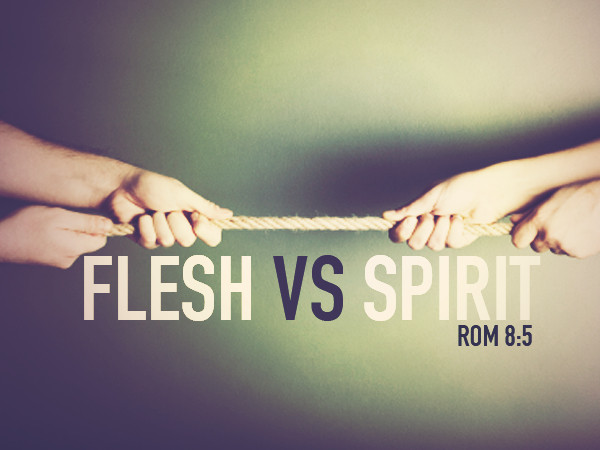 Daniel 10:10-14
Dan 10:12 Then he continued, “Do not be afraid, Daniel. Since the first day that you set your mind to gain understanding and to humble yourself before your God, your words were heard, and I have come in response to them.
Dan 10:14 Now I have come to explain to you what will happen to your people in the future, for the vision concerns a time yet to come.”
James 4:7
James 4:7 Submit yourselves, then, to God. 
             Resist the devil, and he will flee from you.
Eph 6:12  …our struggle is not against flesh and blood, but against the rulers, against the authorities, against the powers of this dark world and against the spiritual forces of evil in the heavenly realms.
Acts 14:22 (b)
…“We must go through many hardships to enter the kingdom of God,”
Gal 5:16-18
Gal 5:16 So I say, live by the Spirit, and you will not gratify the desires of the sinful nature.
  
:17 For the sinful nature desires what is contrary to the Spirit, and the Spirit what is contrary to the sinful nature. They are in conflict with each other, so that you do not do what you want.  

:18 But if you are led by the Spirit, you are not under law.
Luke 11:35
See to it, then, that the light within you is not darkness.
Luke 35:36
… if your whole body is full of light, and no part of it dark, it will be completely lighted, …
 … as when the light of a lamp shines on you.”
1 Cor 10:12
So, if you think you are standing firm, 
      … (in your judging of others)
     … be careful that you don’t fall!
1 Cor 16:9
because… a great door for effective 
                      work has opened to me, …
    … and there are many who oppose me.
John 17:15
John 17:15 My prayer is not that you take them out of the world but that you protect them from the evil one.
1 Cor 16:13
1 Cor 16:13 Be on your guard; stand firm in the faith; be men of courage; be strong.  :14 Do everything in love.
7  Important Rules
Be on your guard

Stand Firm in the faith
Matthew 6:33 But seek first his kingdom and his righteousness, and all these things will be given to  you as well.

Have courage

Be Strong
5. Do everything in love

6. Whatever God wants you to do,
             do it for His Son
Be intentional in your love for Jesus that nothing/nobody, will stop you.
Psalm 32:8
:8 I will instruct you and teach you in the way you should go; I will counsel you and watch over you. 
 
:9 Do not be like the horse or the mule, which have no understanding but must be controlled by bit and bridle or they will not come to you. 
 
:10 Many are the woes of the wicked, but the LORD'S unfailing love surrounds the man who trusts in him
Ecclesiastes 12:13
Ecc 12:13 Now all has been heard; here is the conclusion of the matter: 
Fear God and keep his commandments, for this is the whole duty of man.